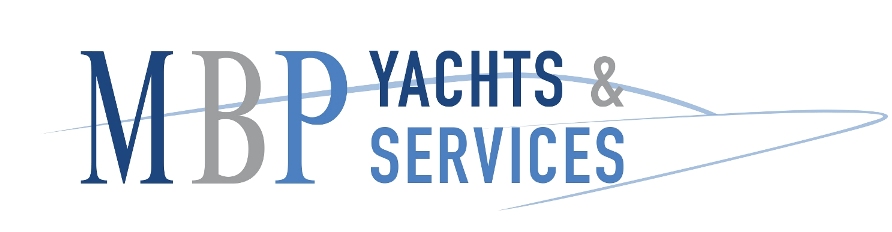 BARCO NUEVO
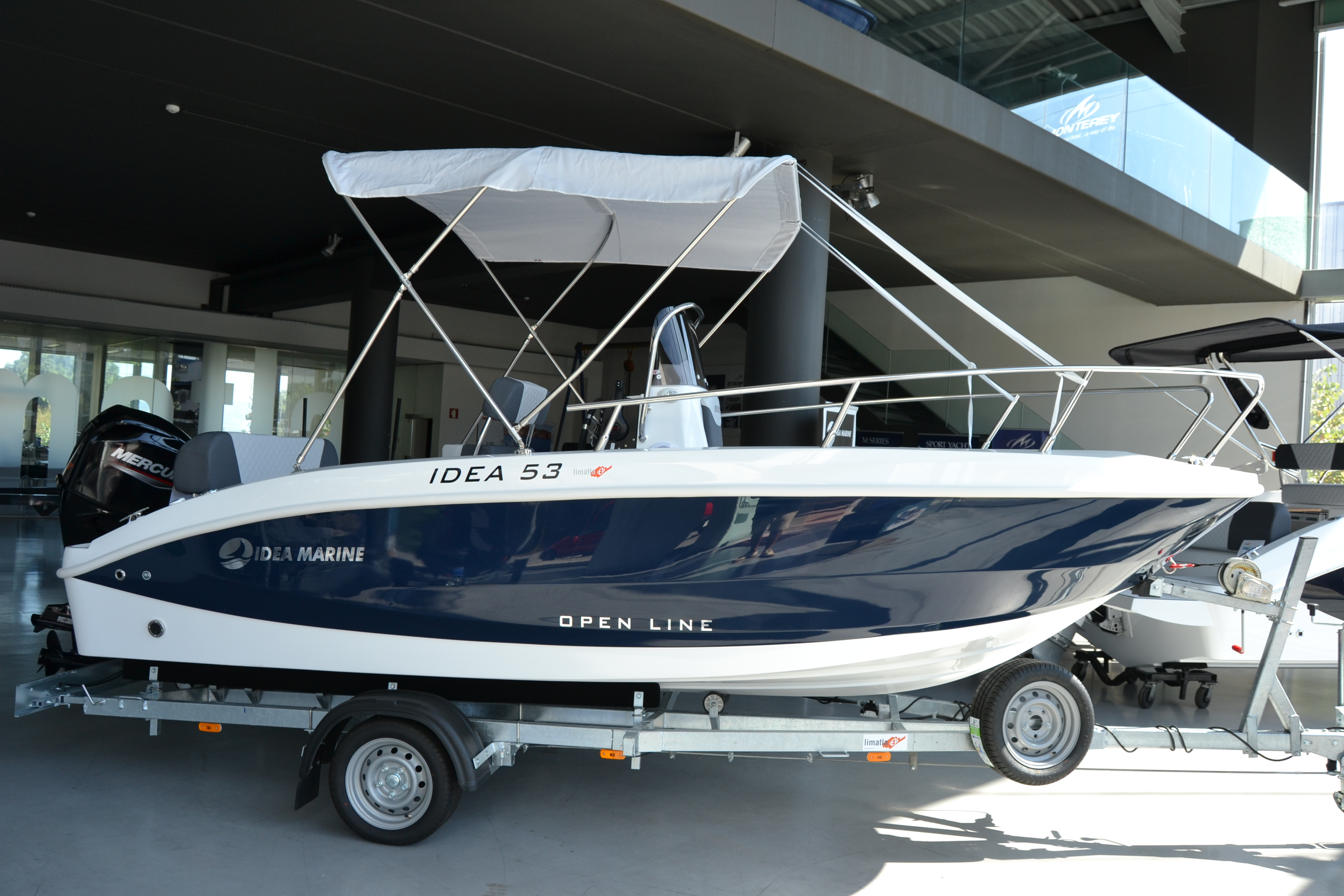 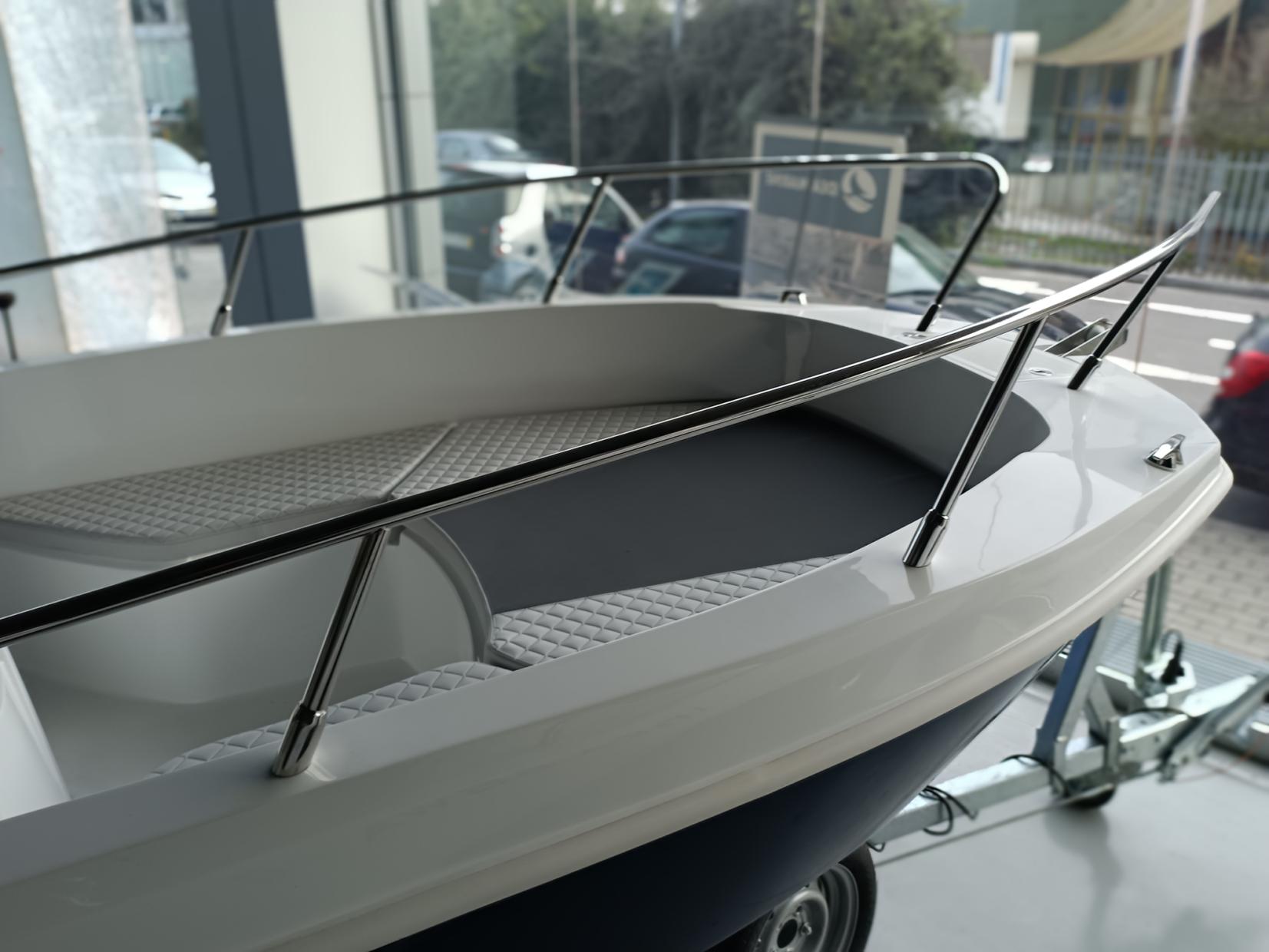 IDEA MARINE 53 OPEN
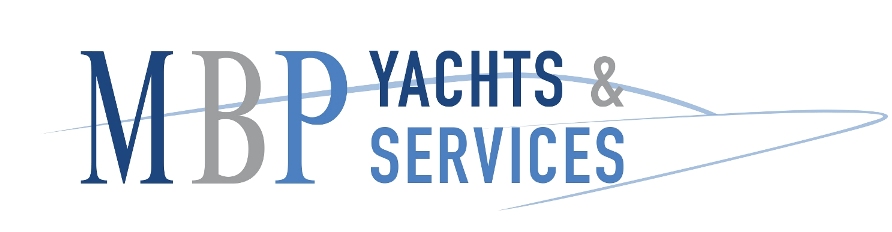 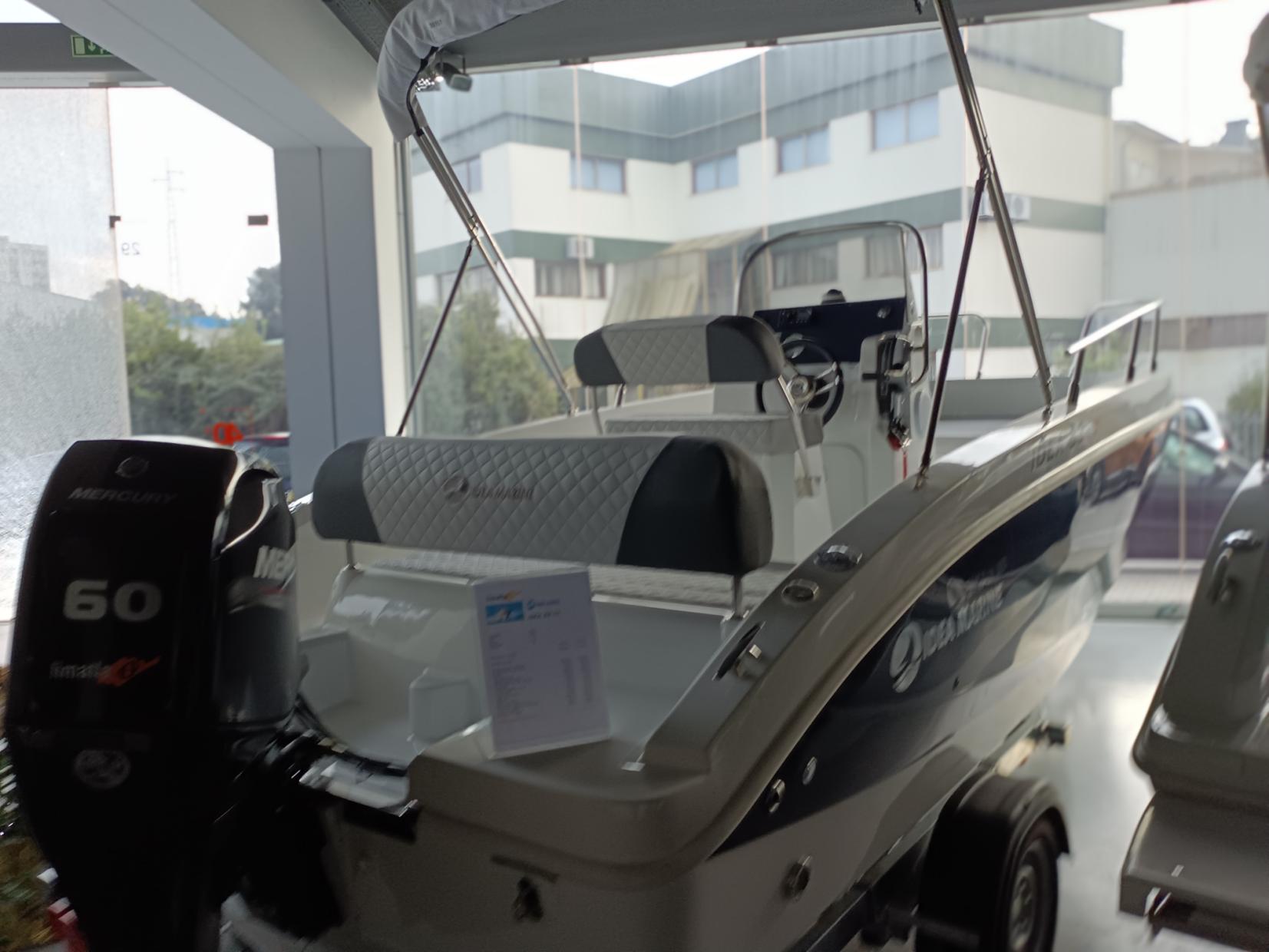 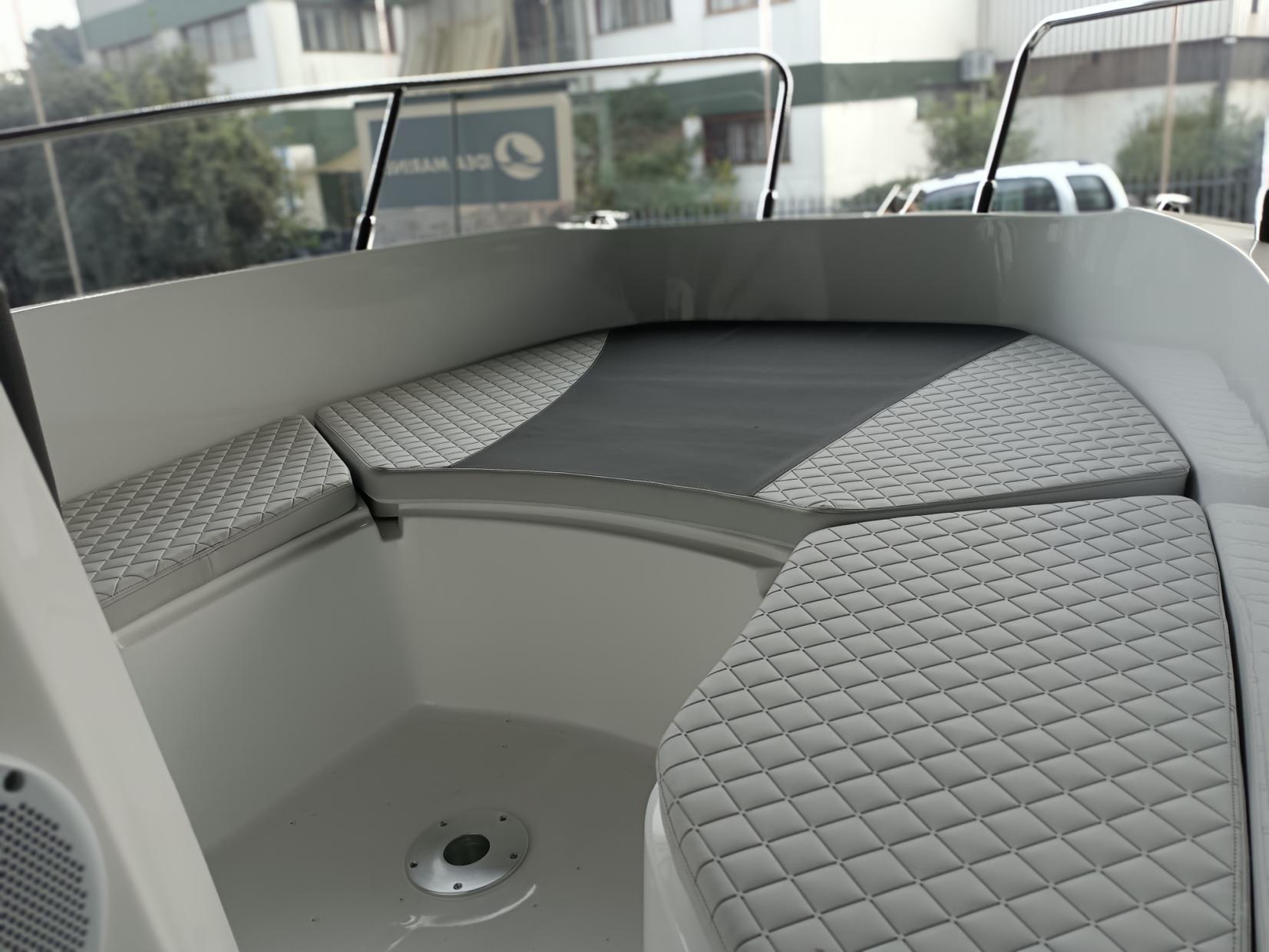 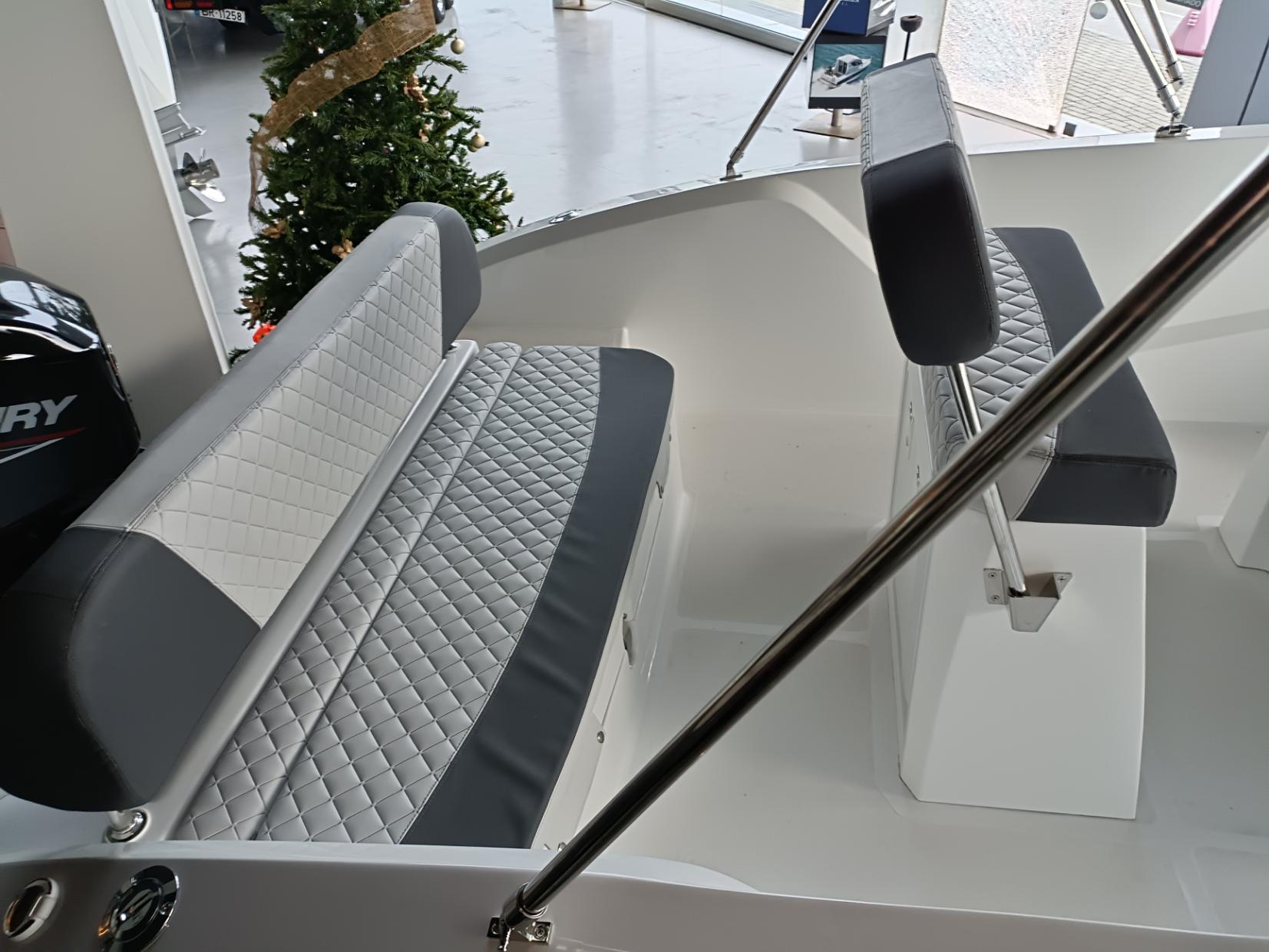 AÑO : NUEVO 
ESLORA TOTAL :5,30 M 
MANGA: 2,12 M
PERSONAS A BORDO: 6
MOTOR : 1 X MERCURY 60   CV
38.500 €
PROMOCION  35.900 €
               Iva  incluido
BARCO  EN PROMOCION ENTREGA INMEDIATA
Casco de color azul, toldo de sol, bocina electrica, colchonetas completas, mesa en bañera, equipo de seguridad, matriculacion, deposito de 85 L,
ancla, defensaas
www.mbpyachts.com  00 34 616 732 880